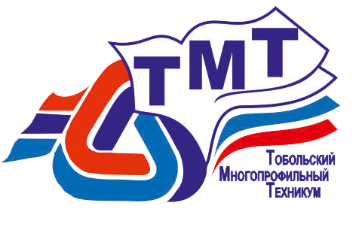 Государственное автономное профессиональное образовательное учреждение Тюменской области «Тобольский многопрофильный техникум»
ФОРМИРОВАНИЕ ИССЛЕДОВАТЕЛЬСКОЙ КОМПЕТЕНЦИИСТУДЕНТОВ В ПЕРИОД ПРОФЕССИОНАЛЬНОГО ОБУЧЕНИЯ
Княжева В.В., преподаватель общественных дисциплин
Докладчик:
СОВРЕМЕННЫЕ ПОТРЕБНОСТИ ОБЩЕСТВА
- ориентация в потоке имеющейся информации;- способность анализировать, сравнивать, отыскивать наилучшие варианты решения;- умение проводить исследования в условиях определенного производства.
ПРОБЛЕМА:
Недостаточно обобщен педагогический опыт формирования исследовательской компетентности студентов в среднем профессиональном образовании.
ЕСТЬ НЕОБХОДИМОСТЬ В ПРОВЕДЕНИИ ИССЛЕДОВАНИЙ
НО!
ПРОТИВОРЕЧИЯ:
! Недостаточное владение культурой исследований.! Отсутствует мотивация у студента.
УСЛОВИЯ ДЛЯ РЕАЛИЗАЦИИ  ИССЛЕДОВАТЕЛЬСКОГО ПОТЕНЦИАЛА
в ГАПОУ ТО «Тобольский многопрофильный техникум»
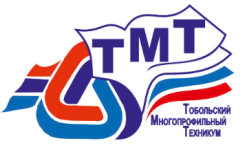 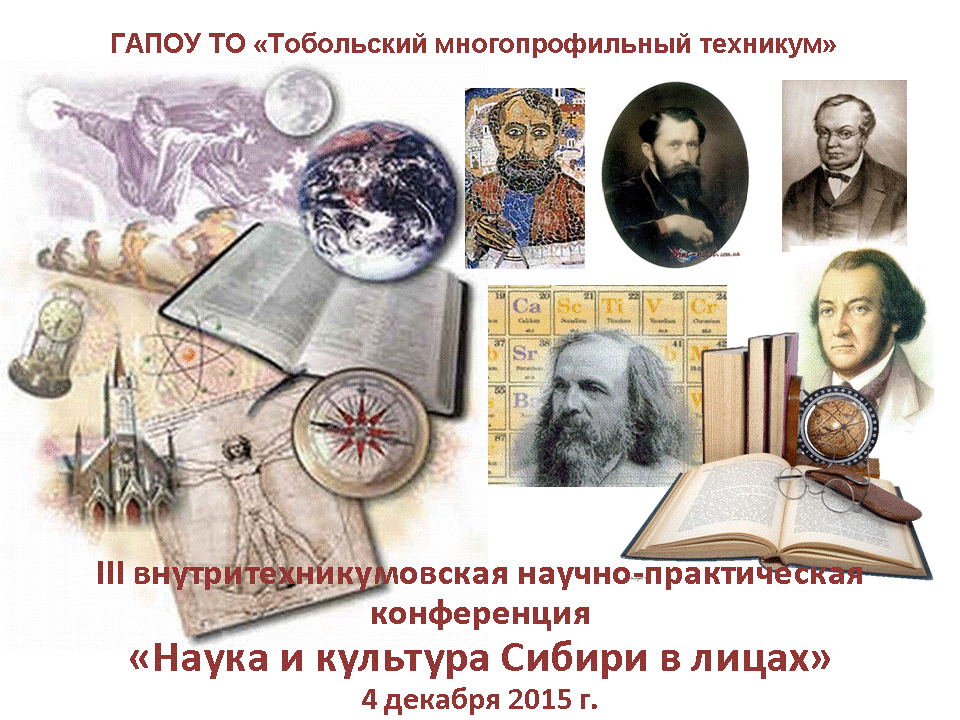 Гуманитарное и социально-экономическое направление:
! НПК «Наука и культура Сибири в лицах».
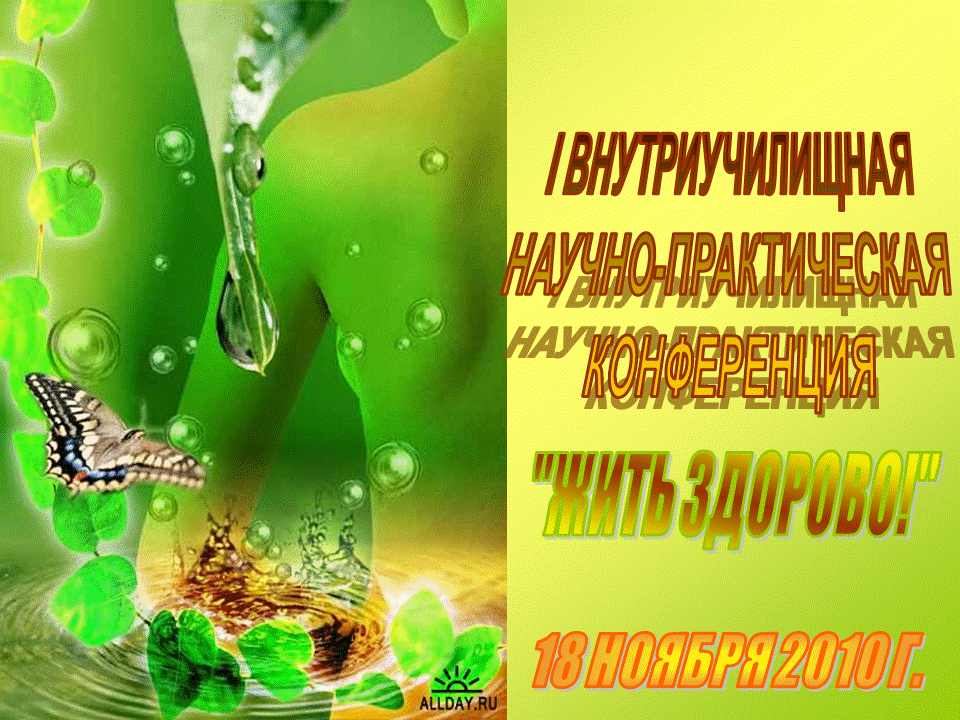 Естественнонаучное направление:
! НПК «Жить здорово!»
Техническое, математическое направление:
! НПК «Черновские чтения».
ЧТО ДАЕТ ИССЛЕДОВАТЕЛЬСКАЯ РАБОТА СТУДЕНТУ?
- общие представления об исследовательской работе;
опыт и подготовку к проведению дальнейших исследований;
 сбор и накопление материала для внедрения в содержание дипломного проекта.
ПОЧЕМУ СТУДЕНТУ СЛОЖНО НАЧАТЬ УЧЕБНОЕ ИССЛЕДОВАНИЕ?
! Незнание исследовательских операций.
! Неумение планировать и организовывать свой труд.
! Неумение выбрать подходящий информационный ресурс.
! Отсутствие понимания научной этики.
! Наука – это скучно и не интересно.
ФОРМИРОВАНИЕ ИССЛЕДОВАТЕЛЬСКОЙ КОМПЕТЕНЦИИ
НА УРОКАХ ОП.04. Основы исследовательской деятельности
Таблица 1.
Этапы выполнения исследовательской работы
Схема 1.
Графики выполнения исследовательских работ
Таблица 2. 
Формулировка названия темы исследовательской работы
Таблица 3. 
Оценка темы исследования
Таблица 6. Критерии оценивания Интернет-ресурса
Таблица 7. Определение скорости чтения
Таблица 4.
Состав научного аппарата различных форм исследований
Таблица 5.
План прочитанного источника информации
Схема 1. 
Графики (графы) выполнения исследовательских работ
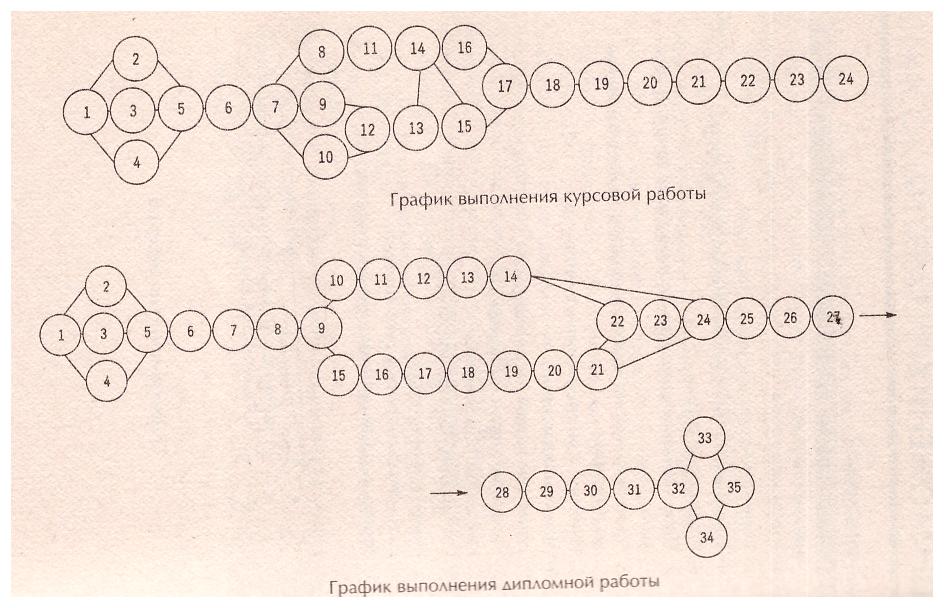 Таблица 2. 
Формулировка названия темы исследовательской работы
Таблица 3. 
Оценка темы исследования
Таблица 4.
Состав научного аппарата различных форм исследований
Таблица 5.
План прочитанного источника информации
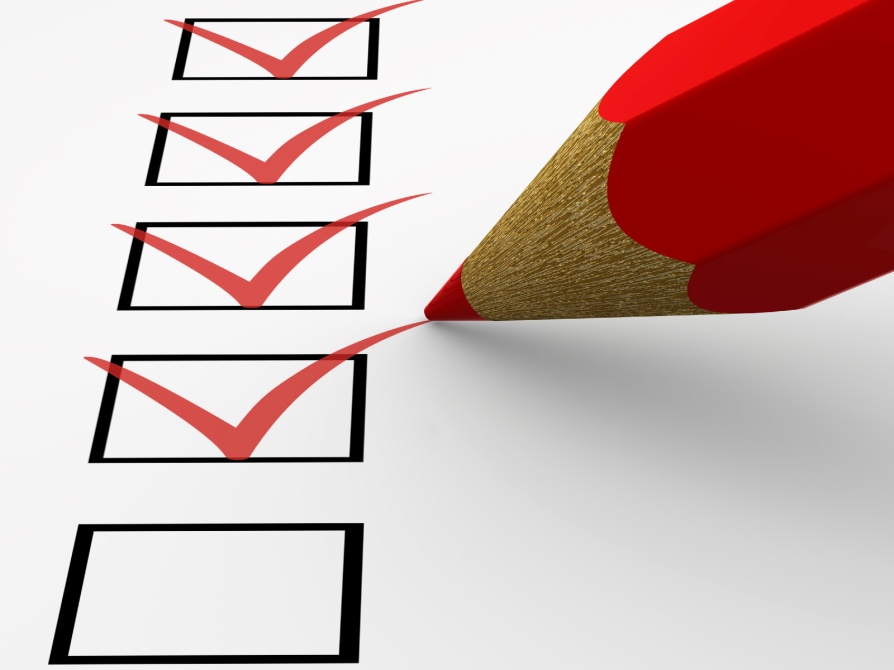 Таблица 6.
Критерии оценивания Интернет-ресурса
ЭЛЕКТРОННЫЕ НАУЧНЫЕ БИБЛИОТЕКИ
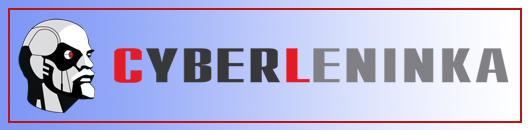 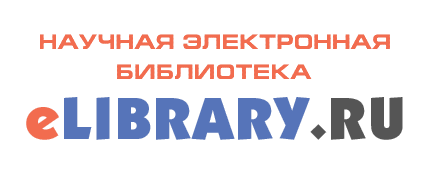 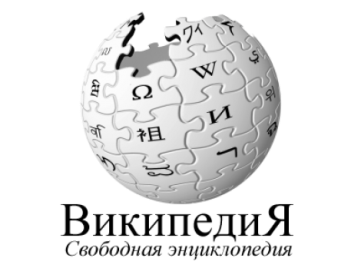 ВИКИПЕДИЯ: БЫТЬ или НЕ БЫТЬ?
! источник первоначальных сведений об исследуемом вопросе, введение в тему;
! контекстный словарь;
! источник для поиска новых серьезных источников информации;
! источник получения общих сведений о предмете;
! источник сведений о спорных вопросах изучаемой темы.
ГОСУДАРСТВЕННЫЕ СТАНДАРТЫ
! ГОСТ 7.82-2001. «Система стандартов по информации, библиотечному и издательскому делу. Библиографическая запись. Библиографическое описание электронных ресурсов. Общие требования и правила составления».
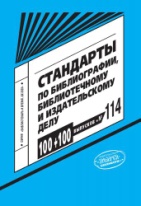 ! ГОСТ 7.1-2003. «Система стандартов по информации, библиотечному и издательскому делу. Библиографическая запись. Библиографическое описание. Общие требования и правила составления».
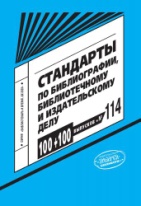 ! ГОСТ 7.0.5-2008. «Система стандартов по информации, библиотечному и издательскому делу. Библиографическая ссылка. Общие требования и правила составления»
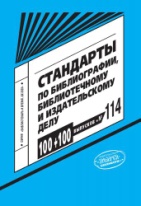 Таблица 7.
Определение скорости чтения
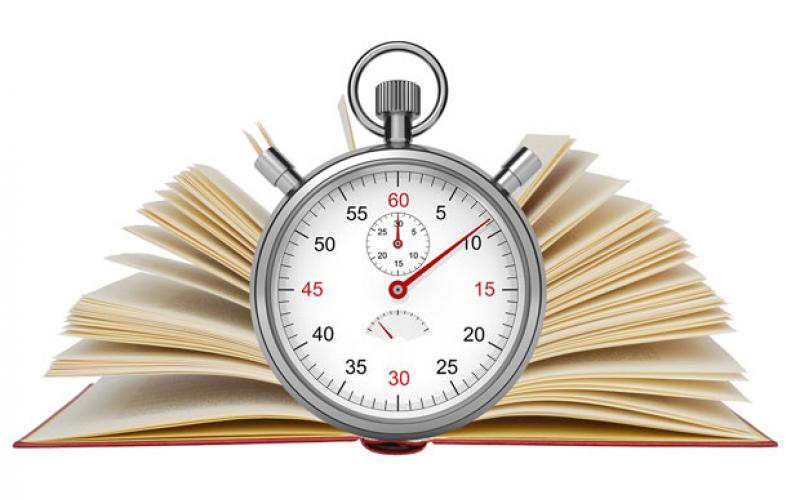 УЧАСТИЕ ОБУЧАЮЩИХСЯ  В НПК ГАПОУ ТО «ТМТ»
2014 – 2015 учебный год
2015 – 2016 учебный год
ПОКАЗАТЕЛИ СФОРМИРОВАННОСТИ ИССЛЕДОВАТЕЛЬСКОЙ КОМПЕТЕНЦИИ
1. Умение выстраивать логическую очередность исследовательской работы.
2. Сдача материалов в установленный срок.
3. Самоэкспертиза исследования.
4. Способность видеть и исправлять недочеты в работе.
СПИСОК ЛИТЕРАТУРЫ
1. Безрукова В.С. Как написать реферат, курсовую, диплом. – СПб.: Питер, 2004. – 176 с.
2. Кузнецов И.Н. Технология делового общения. – М.: ИКЦ «МарТ»; Ростов н/Д: ИЦ «МарТ», 2004. – 128 с.
3. Панькин А.Б., Хвостикова Е.С. Организация исследовательской деятельности студентов в период их профессиональной подготовки // Вестник Калмыцкого университета. – 2013. - № 1 (17). – С. 46 – 53.
СПАСИБО ЗА ВНИМАНИЕ!